«Использование геометрических знаний по теме «Линии» при изготовлении прихватки»
Интегрированный урок математики и трудового обучения в 6 «В» классе
специальной (коррекционной) общеобразовательной
 школы VIII вида
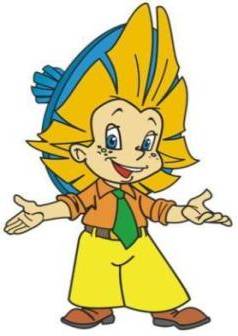 Лебедева Т.А.
Гудилина Н.Г.
ГОУ   «Специальная общеобразовательная (коррекционная) школа-интернат «Красные Зори»»
Цель урока
Показать практическое применение математических знаний на уроках трудового обучения
Математика и труд в жизни рядышком идут!
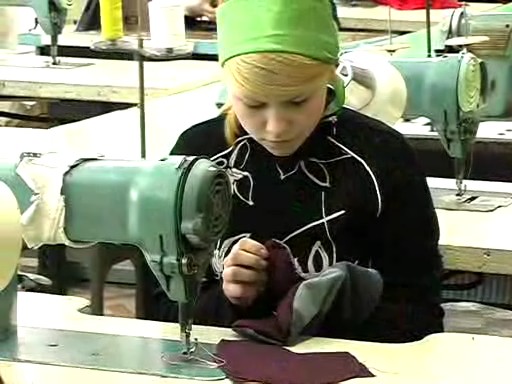 Линии
На каких уроках мы строим линии?
Что мы строим из линий?
Какие бывают линии?
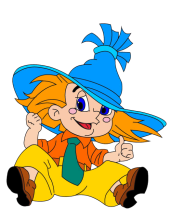 В каком положении могут   располагаться прямые линии?
Наклонное
Горизонтальное
Вертикальное
Как называются данные  прямые?
Пересекающиеся
Параллельные
Перпендикулярные
Геометрические фигуры
Отгадай тему урока
Н П У Р М И Х Ш В О А Г Т Е К А
7
16
15
30
13
84
6
99
38
41
50
3
12
75
10
72
ПРИХВАТКА
•
•
•
•
•
•
•
•
•
•
•
•
•
•
•
•
•
•
•
•
•
•
•
•
•
Определите, в написании каких букв встречаются перпендикулярные отрезки.

Начерти эти буквы у себя в тетради.
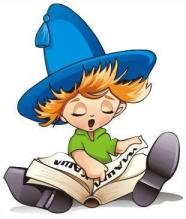 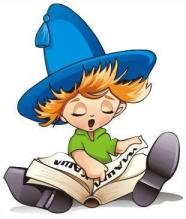 •
•
•
•
•
•
•
•
•
•
•
•
•
•
•
•
•
Определите, в написании каких букв встречаются параллельные отрезки.

Начерти эти буквы у себя в тетради.
Швы
Если  в этом слове параллельные линии ?
С помощью швов,  различных геометрических фигур и линий мы с вами можем изготовить прихватки.
Прихватка –это приспособление для захватывания чего-либо.
Ты  за все подряд хватаешься, помогая мне во всем! Никогда не обжигаешься, дружно мы с тобой живем.
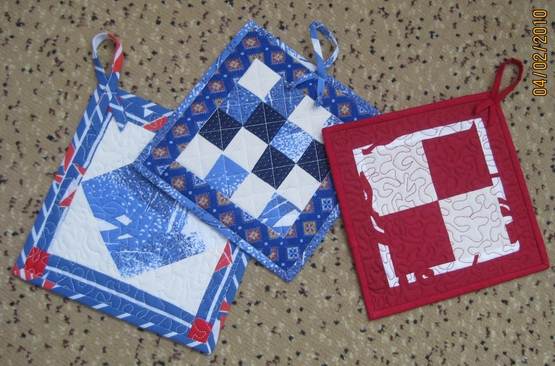 Геометрические фигуры
Инструктаж по технике безопасности
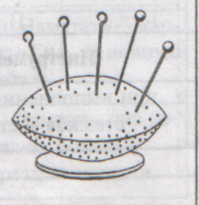 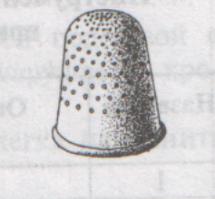 Иглы и булавки хранить в подушечке или в игольнице, шить с напёрстком.
Нельзя иглу и булавки брать в рот, вкалывать в одежду.
Сломанную иглу не выбрасывать, а класть в специально отведённую для этого коробку.
Ножницы, иглы и булавки хранить в рабочей коробке.
Класть ножницы сомкнутыми лезвиями от работающего.
Передают ножницы кольцами вперёд, держась за сомкнутые лезвия.
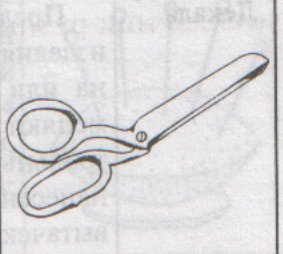 Спасибо за урок !